Πανεπιστήμιο Θεσσαλίας
Τμήμα Μηχανικών Χωροταξίας, 
Πολεοδομίας και Περιφερειακής Ανάπτυξης
Π.Μ.Σ. Πολεοδομία-Χωροταξία

Μάθημα: Στούντιο Πολεοδομίας-Χωροταξίας
ΣΥΜΠΛΗΡΩΜΑΤΙΚΗ ΠΡΟΤΑΣΗ ΣΤΡΑΤΗΓΙΚΟΥ ΣΧΕΔΙΟΥ ΤΟΥΡΙΣΤΙΚΗΣ ΑΝΑΠΤΥΞΗΣ ΔΥΤΙΚΗΣ ΜΑΓΝΗΣΙΑΣ
Συνεργασία Ομάδων 1,2: 
Γιαννακοπούλου Ιωάννα / Γκιουφής Θωμάς / Γκόλτσιου Ελένη / 
Γκουτσαμπασούλη Δώρα / Γότα Βασιλική / Ζαφείρης Γιώργος / Κατσαφάδου Σωτηρία /
Πραβιώτη Σοφία / Σκουλαρίδης Ιωάννης / Τασολάμπρου Χρυσούλα
ΥΦΙΣΤΑΜΕΝΗ ΚΑΤΑΣΤΑΣΗ
Η ανάγνωση του βυθού των Βορείων  Σποράδων και του Παγασητικού  γενικότερα δίνει πολύτιμες πληροφορίες για  τον μύθο του Αργοναύτη  Ιάσονα και τις εμπορικές σχέσεις που διατηρούσε η  περιοχή με την Κολχίδα.

        Η ενάλια έρευνα που διεξάγεται σε εύρος που εκτείνεται από την Αμαλιάπολη εώς τις Νηές έχει εντοπίσει περίπου 14 ναυάγια και 2 πρώην χερσαίες εγκαταστάσεις, που βρίσκονται σήμερα κάτω από την επιφάνεια του  νερού.

       Ένας από τους σημαντικότερους βυθισμένους οικισμούς που έχουν εντοπιστεί, βρίσκεται στο Μετόχι της περιοχής Νηές, είναι κατά το ήμισυ καλυμμένος από την θάλασσα και ο υπόλοιπος εκτείνεται στο χερσαίο τμήμα. Τα ευρήματα, που χρονολογούνται στην Μέση Εποχή του Χαλκού, γύρω στο 1700 π.Χ., σκιαγραφούν μια πόλη που γνώριζε καλά τα μυστικά της κεραμικής και της υφαντουργίας.  

       Το καταποντισμένο τμήμα του οικισμού, που βρίσκεται σε βάθος από λίγα εκατοστά έως 2,5 περίπου μέτρα κάτω από την επιφάνεια της θάλασσας, καταλαμβάνει έκταση άνω των 10 στρεμμάτων και εκτιμάται ότι θα προσθέσει ακόμη περισσότερα στοιχεία στο παζλ της αρχαιολογικής γνώσης, στην διάρκεια των ερευνών που θα συνεχιστούν.

       Η επιφανειακή έρευνα που  διεξάγεται σε πρώτη φάση παραπέμπει σε θραύσματα αγγείων, τμήματα τοίχων καθώς και κιβωτιόσχημους τάφους κατασκευασμένους από σχιστόλιθους, ενώ  αναμένεται η εξαγωγή χρήσιμων συμπερασμάτων στο μέλλον.
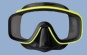 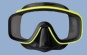 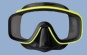 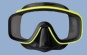 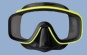 Χάρτης Περιοχής
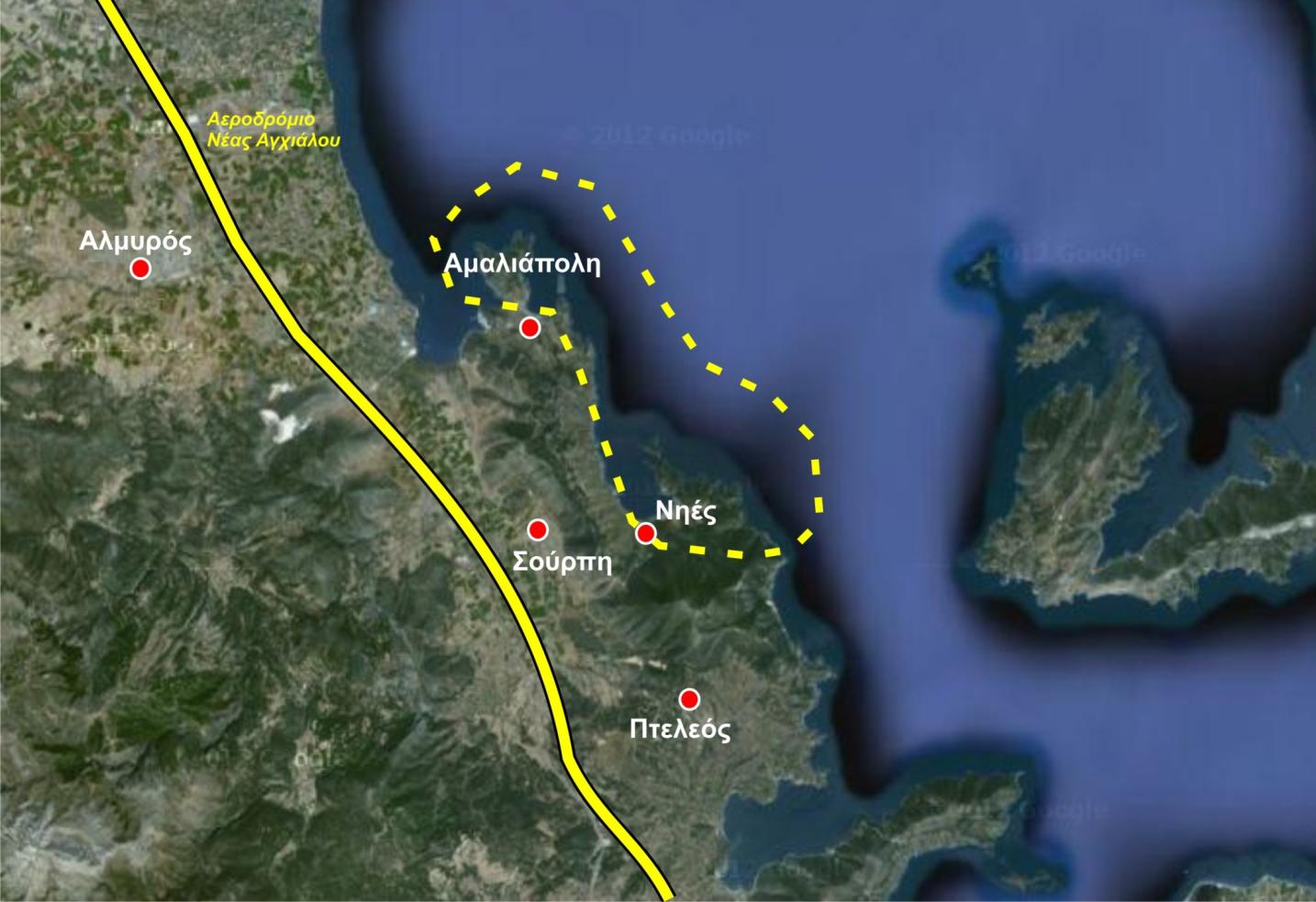 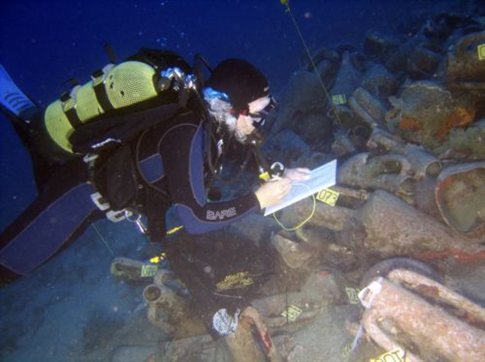 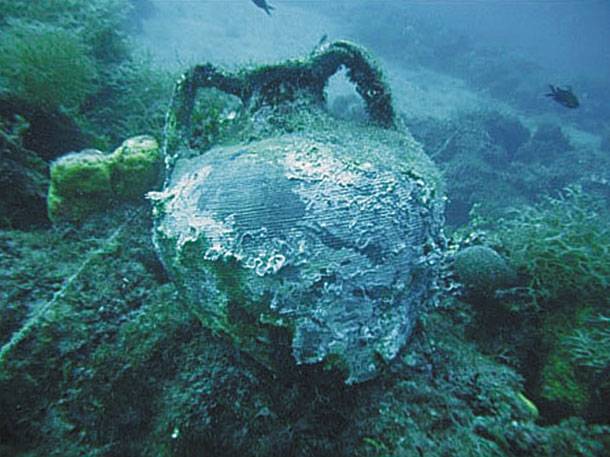 ΥΦΙΣΤΑΜΕΝΗ ΚΑΤΑΣΤΑΣΗ
Η πρώτη επιφανειακή έρευνα που διεξήχθη, συγκεκριμένα, σε έκταση οκτώ ναυτικών μιλίων από την Αμαλιάπολη έως το ακρωτήριο Πριόνια στα νότια, απέδωσε πολυάριθμα ναυάγια, συγκέντρωση δηλαδή αμφορέων, διαφόρων εποχών και κυρίως Βυζαντινής και Υστερορωμαϊκής περιόδου.


        Εξαιρετικό ενδιαφέρον παρουσιάζει, ειδικότερα, το ναυάγιο που εντοπίστηκε στην θέση Τηλέγραφος, το οποίο χρονολογείται στην Ύστερη Ρωμαϊκή - Πρώιμη Βυζαντινή περίοδο, τον 4ο αιώνα μΧ. Είναι σημαντικό το γεγονός ότι εν μέσω των πλούσιων ευρημάτων εγγράφεται τύπος αμφορέα, ο οποίος σπανίζει και είναι πρόδρομος του λεγόμενου υστερορωμαϊκού 2, που είναι διαδεδομένος από τον 5ο έως τον 7ο αιώνα μΧ. 


        Επίσης στο ακρωτήριο Γλάρος στις Νηές, έχουμε μια σημαντική συσσώρευση ναυαγίων, στο ίδιο σημείο, Βυζαντινής κυρίως περιόδου, 11ος -12ος αιώνας μ.Χ.  Στο ίδιο σημείο έχει εντοπιστεί ένα εντυπωσιακό σύνολο από Βυζαντινές σιδερένιες άγκυρες που σώζονται ακόμη και αποτελούν σπάνιο εύρημα.


        Οι άγκυρες είναι διάσπαρτες στον βυθό, όπου επίσης εντοπίστηκε άφθονο κεραμικό υλικό που ταυτίζεται χρονολογικά με την προαναφερθείσα περίοδο.
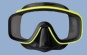 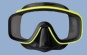 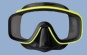 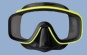 ΥΦΙΣΤΑΜΕΝΗ ΚΑΤΑΣΤΑΣΗ
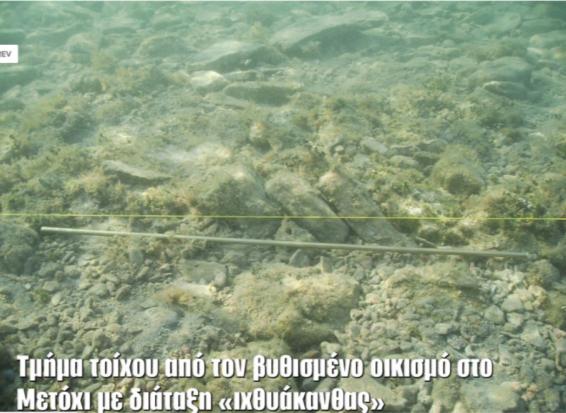 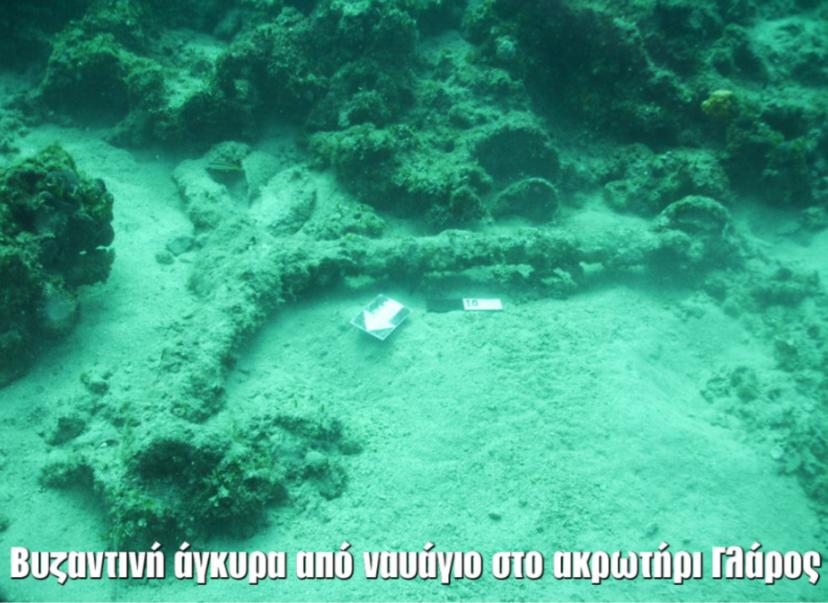 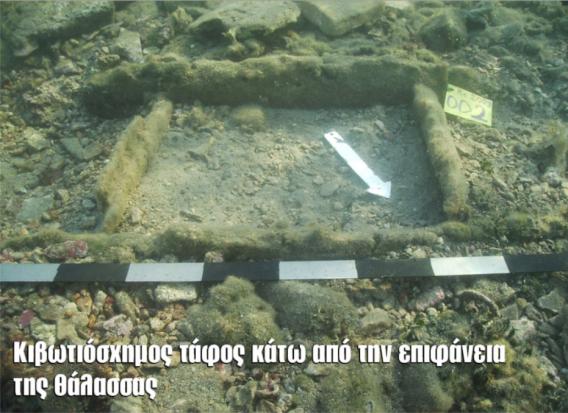 ΠΡΟΤΑΣΗ ΕΝΤΑΞΗΣ ΣΤΟ ΣΤΡΑΤΗΓΙΚΟ ΣΧΕΔΙΟ
ΣΤΟΧΟΙ

 Αξιοποίηση της πρωτοτυπίας «Καταδυτικού τουρισμού - Ενάλιων αρχαιολογικών χώρων»
 Αξιοποίηση του υποθαλάσσιου τουριστικού πλούτου της περιοχής 
 Προώθηση του αειφόρου τουρισμού της περιοχής, μέσω του καταδυτικού τουρισμού 
 Στήριξη της τοπικής οικονομίας
 Τουριστική ανάπτυξη και οικονομική ευρωστία της περιοχής με την αξιοποίηση της 
 Ανάδειξη ως περιοχής έρευνας για επιστημονικές κοινότητες
 Ανάδειξη περιοχής ως πανευρωπαϊκό καταδυτικό προορισμό



ΠΡΟΤΑΣΗ

 Οριοθέτηση και ανάδειξη του αρχαιολογικού χώρου     (αποκλεισμός περιοχής από αλιεία και κολύμβηση) 
 Δημιουργία καταδυτικών πάρκων και υποβρύχιων μουσείων
 Δημιουργία παρατηρητηρίου στην ξηρά με υποβρύχιες κάμερες για τους τουρίστες που δεν   επιθυμούν την κατάδυση
 Δημιουργία αρχαιολογικού μουσείου στην περιοχή για την έκθεση των υποθαλάσσιων ευρημάτων
 Τουριστικές ξεναγήσεις με καραβάκια με γυάλινο πυθμένα
ΕΥΧΑΡΙΣΤΟΥΜΕ ΓΙΑ ΤΗΝ ΠΡΟΣΟΧΗ ΣΑΣ!
Πανεπιστήμιο Θεσσαλίας
Τμήμα Μηχανικών Χωροταξίας, 
Πολεοδομίας και Περιφερειακής Ανάπτυξης
Π.Μ.Σ. Πολεοδομία-Χωροταξία

Μάθημα: Στούντιο Πολεοδομίας-Χωροταξίας
ΣΥΜΠΛΗΡΩΜΑΤΙΚΗ ΠΡΟΤΑΣΗ ΣΤΡΑΤΗΓΙΚΟΥ ΣΧΕΔΙΟΥ ΤΟΥΡΙΣΤΙΚΗΣ ΑΝΑΠΤΥΞΗΣ ΔΥΤΙΚΗΣ ΜΑΓΝΗΣΙΑΣ
Συνεργασία Ομάδων 1,2: 
Γιαννακοπούλου Ιωάννα / Γκιουφής Θωμάς / Γκόλτσιου Ελένη / 
Γκουτσαμπασούλη Δώρα / Γότα Βασιλική / Κατσαφάδου Σωτηρία /
Πραβιώτη Σοφία / Σκουλαρίδης Ιωάννης / Τασολάμπρου Χρυσούλα